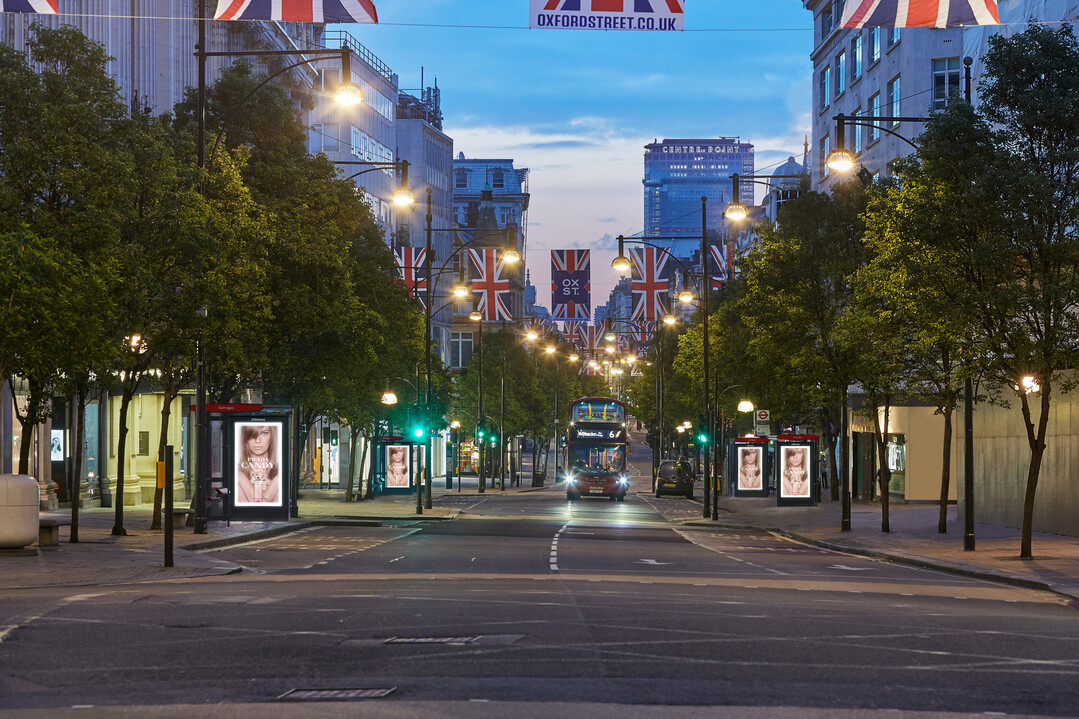 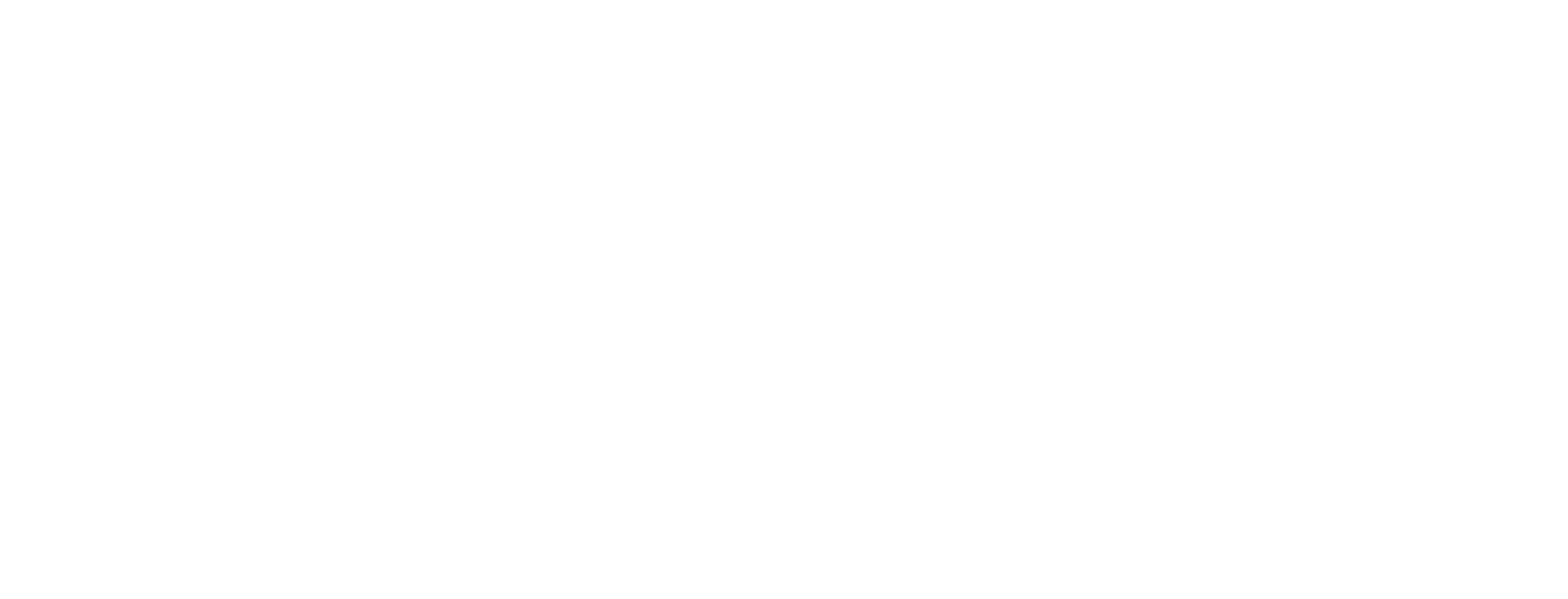 THE NEW WEST END
SHOPPERS RETURN TO LONDON’S WEST END
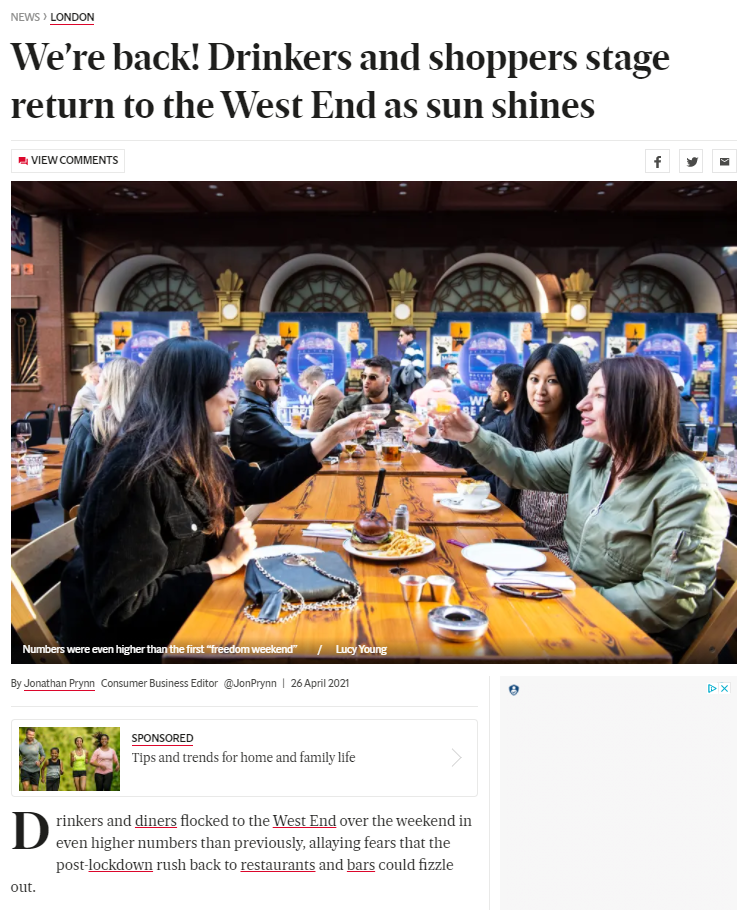 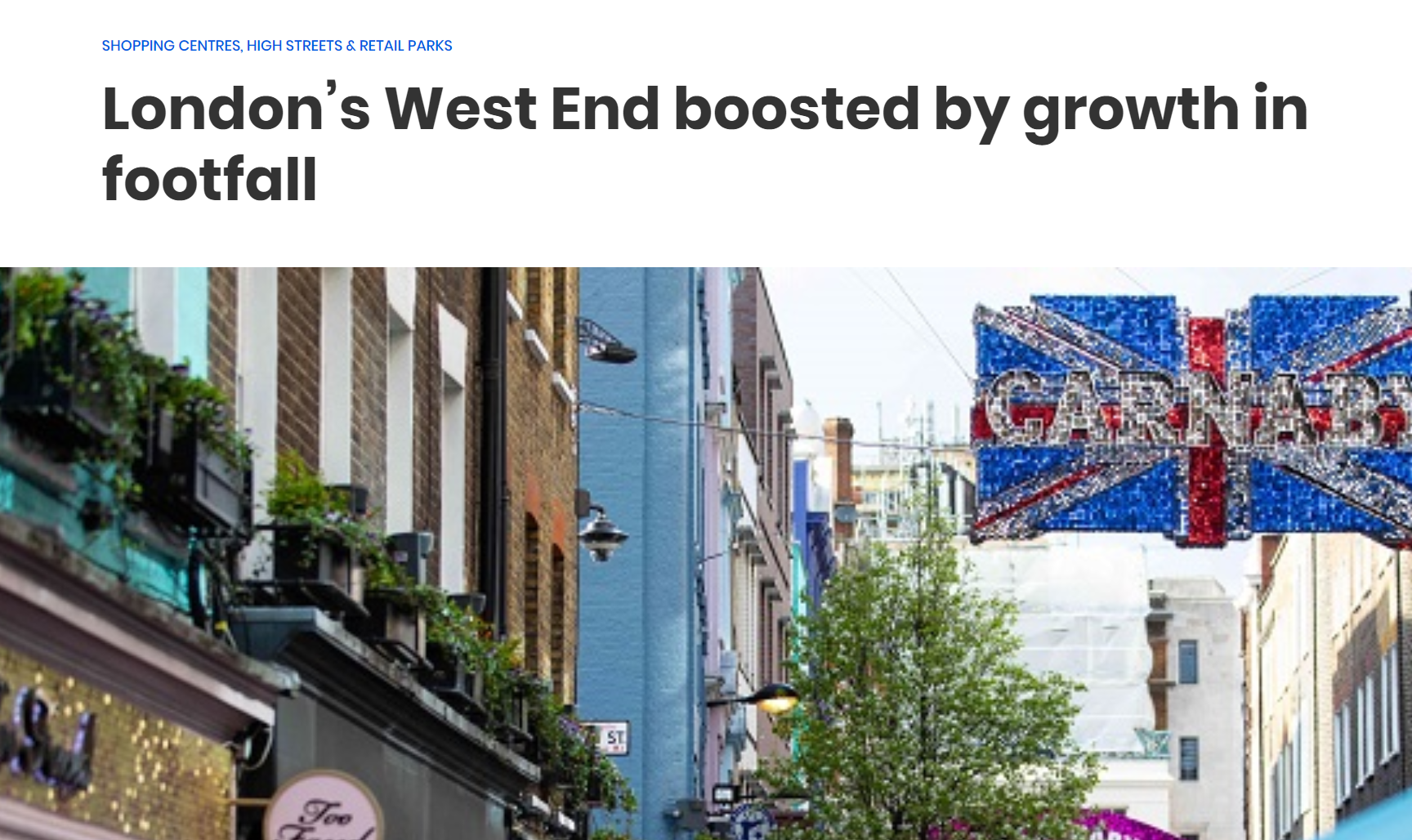 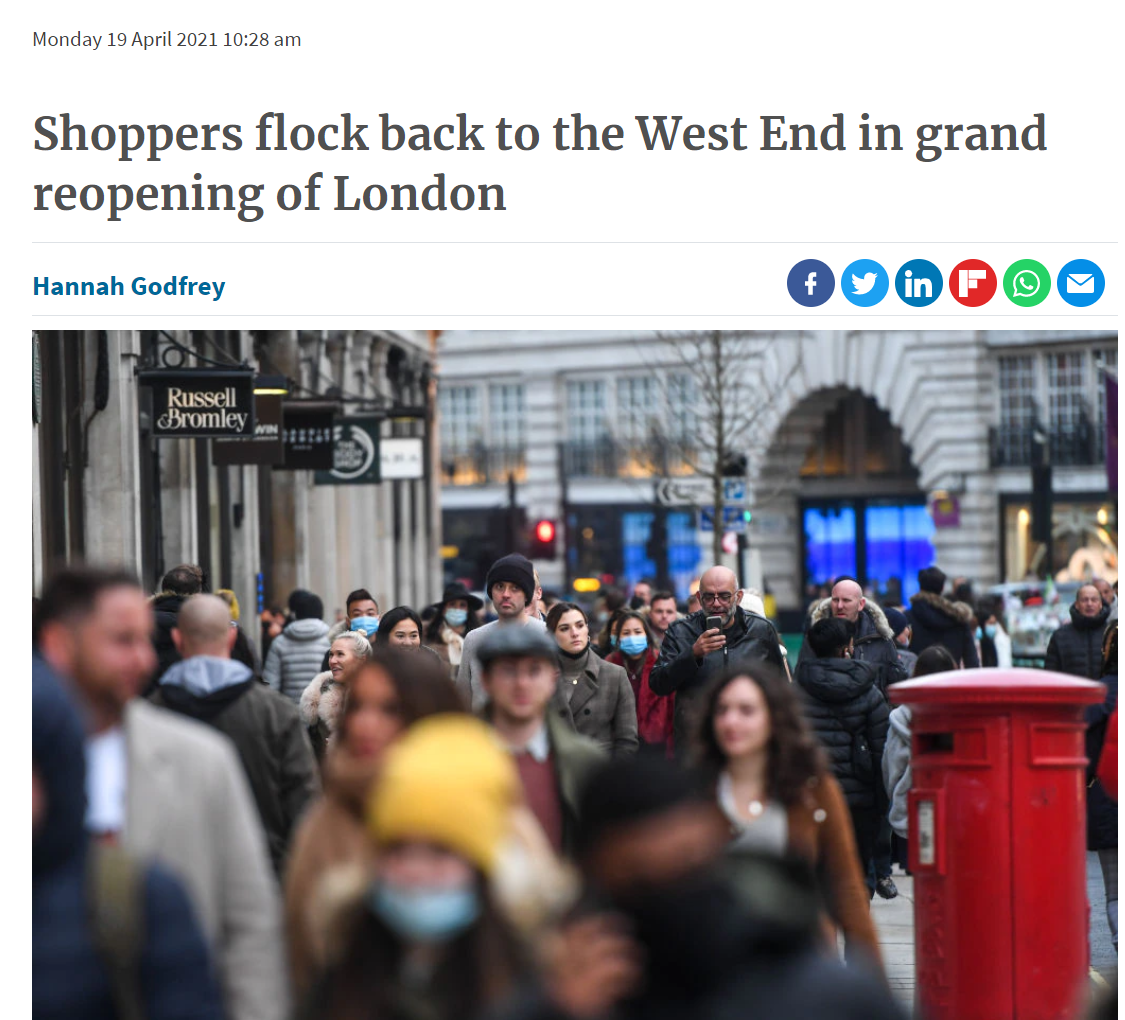 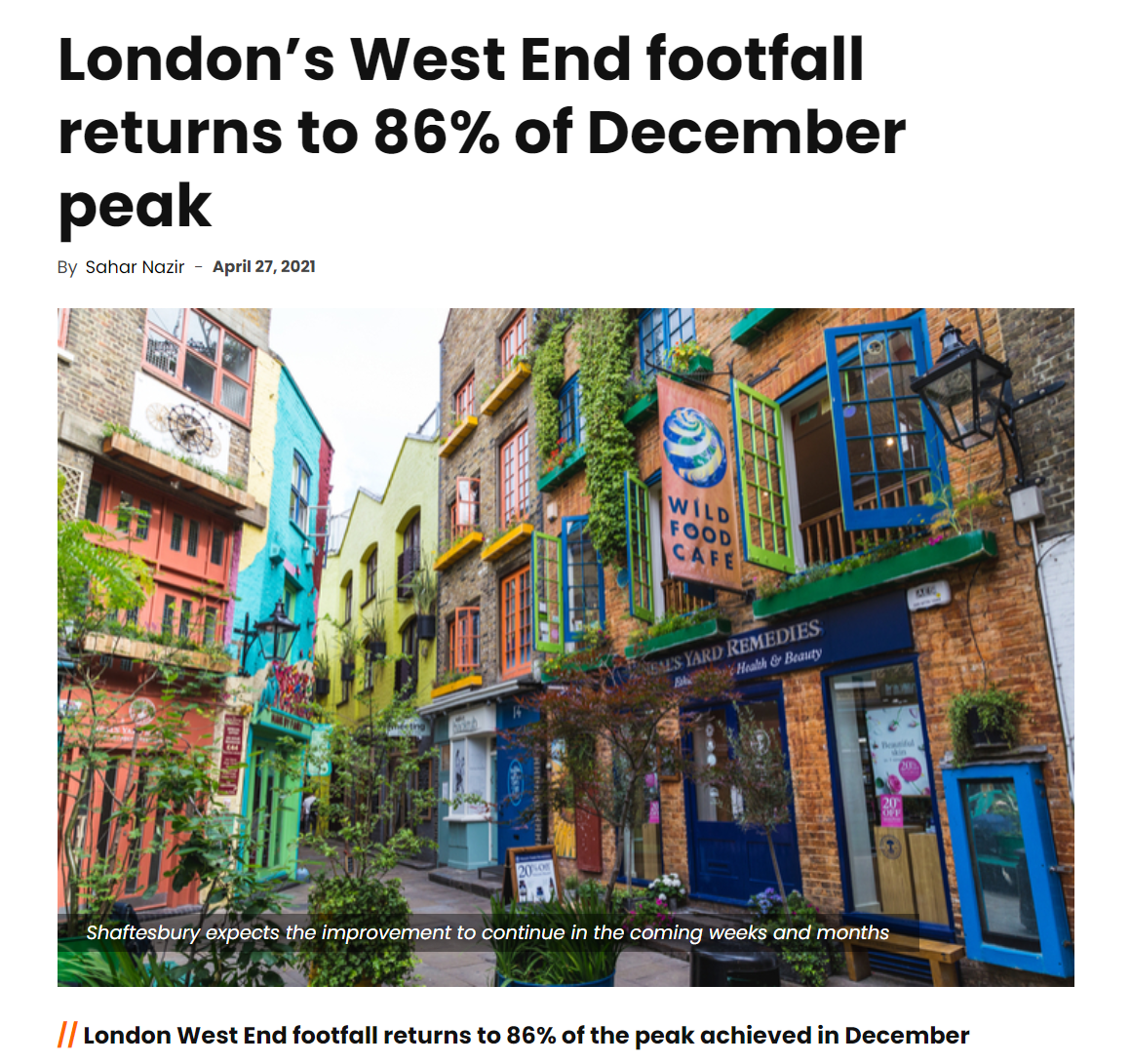 BOUNCING BACK
41%
audience levels and set to increase

16m 
impressions delivered

2/3 visitors
pre-covid were UK based
Source: JCDecaux mobility tracker, Retail Gazette
[Speaker Notes: https://www.retailgazette.co.uk/blog/2021/05/londons-west-end-sustains-footfall-amid-positive-summer-forecast/]
RISING CONSUMER CONFIDENCE
Source: Retail Gazette
OFFICE RETURN
61%
want to return to the office full-time

Thriving hub
of professional workforce

70%
of film industry based in the area
Source: Retail Gazette, Hubble HQ
[Speaker Notes: https://www.retailgazette.co.uk/blog/2021/05/londons-west-end-sustains-footfall-amid-positive-summer-forecast/]
1 third
of theatres to reopen this week

+23%
of Londoners feel ‘very comfortable’ visiting the theatre
WEST END LIFTS THE CURTAINFOR THE FIRST TIME IN 14 MONTHS
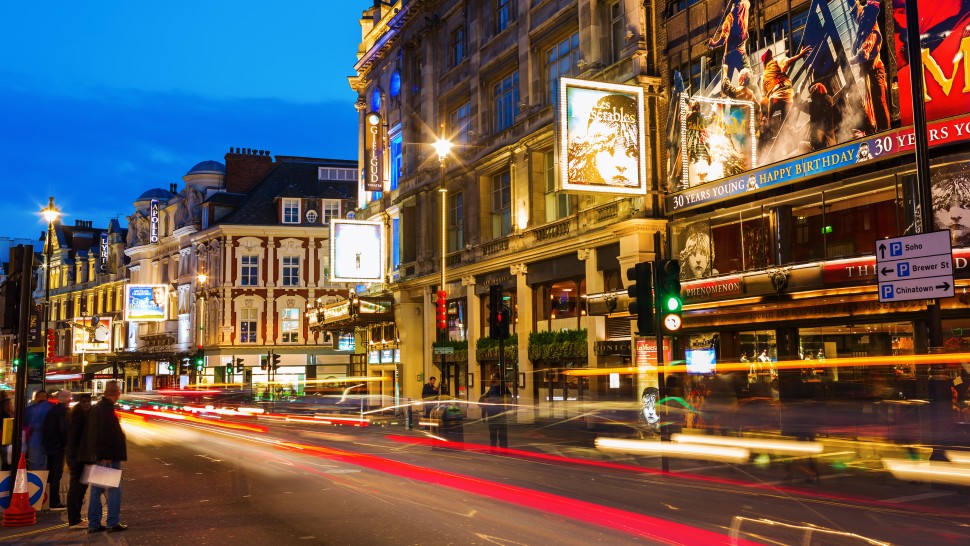 Source: YouGov. More likely than average adult, Reuters
[Speaker Notes: Those living and working in london]
RELIABLE AUDIENCE
+48%
more likely 
to agree

 
feel very comfort-able visiting rail stations
+63%
more likely 
to be 
 

be planning to travel overseas
+33%
more likely 
to have an


improved household economic situation
+65%
more likely 
to 
              

not be worried about job loss
+47%
more likely 
to agree

 
feel comfort-able visiting work-place
Living and working in London
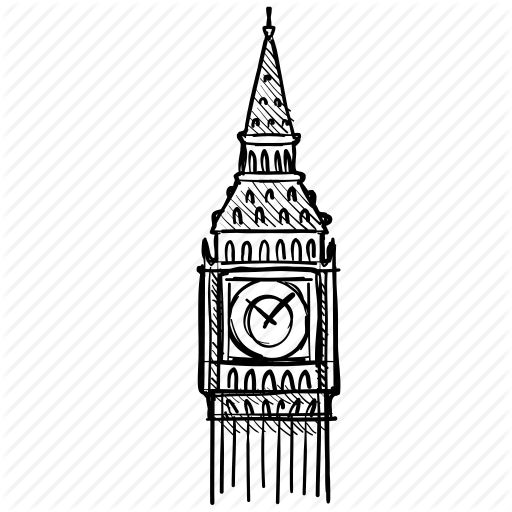 Source: YouGov. More likely than average adult.
[Speaker Notes: People who visit a mall once a month or more are:]
SHOPPER MINDSET
+51%
agree
“I often notice advertising in bus stops”
+36%
agree
“Dynamic advertising captures my attention”
Source: YouGov. More likely than average adult.
[Speaker Notes: Out of 250 respondents, UK adults who celebrate Christmas.]
CATEGORIES PLANNING TO MORE IN VS PRE-COVID
9%
13%
14%
19%
26%
BEAUTY
TECHNOLOGY
FASHION
ENTERTAINMENT
HOME AND DIY
Source: Retail week
[Speaker Notes: Which, if any, of the following areas do you plan to spend more on this year compared to pre-Covid-19?
https://www.retail-week.com/customer/data-post-lockdown-spending-priorities-has-covid-changed-what-and-how-we-shop/7036977.article?authent=1]
OXFORD STREET REGENERATION
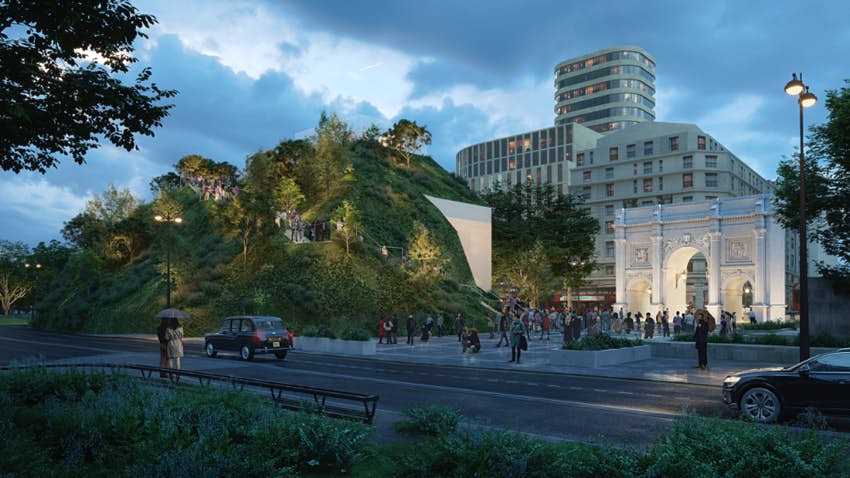 £190m 
investment to regenerate area post-covid (Westminster and NWE co)

Year round
events programme & campaigns
Marble Arch Hill – opens 21 June
Source: Retail Gazette
[Speaker Notes: to regenerate Oxford Street and surrounds – in particular the 25m artificial hill and viewing platform that will be built at Marble Arch.]
LET’S DO LONDONMAYOR ANNOUNCES PLANS FOR BIGGEST DOMESTIC TOURISM CAMPAIGN
“The biggest domestic tourism campaign London has ever seen to champion our businesses, cultural institutions and attractions that have suffered so much during the pandemic. This is about getting the message out to Londoners and people across the country that our capital stands ready to entertain, inspire and enthral once again.”

Sadiq Khan, Mayor of London
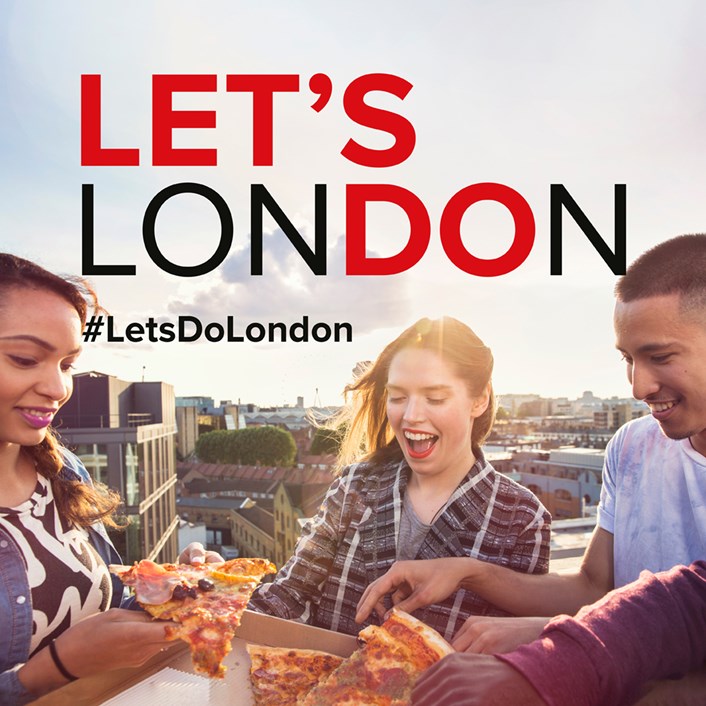 £6m
investment
Source:TimeOut
[Speaker Notes: Mayor launches new ‘Let’s Do London’ campaign to attract domestic visitors to our city and bring central London’s economy back to life]
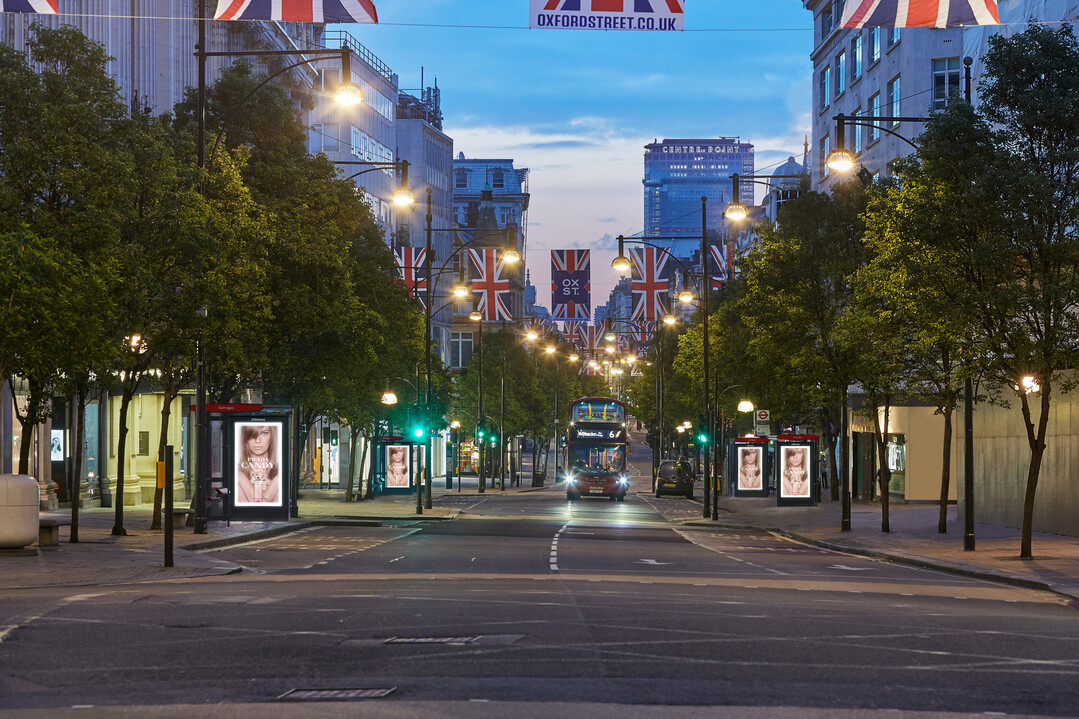 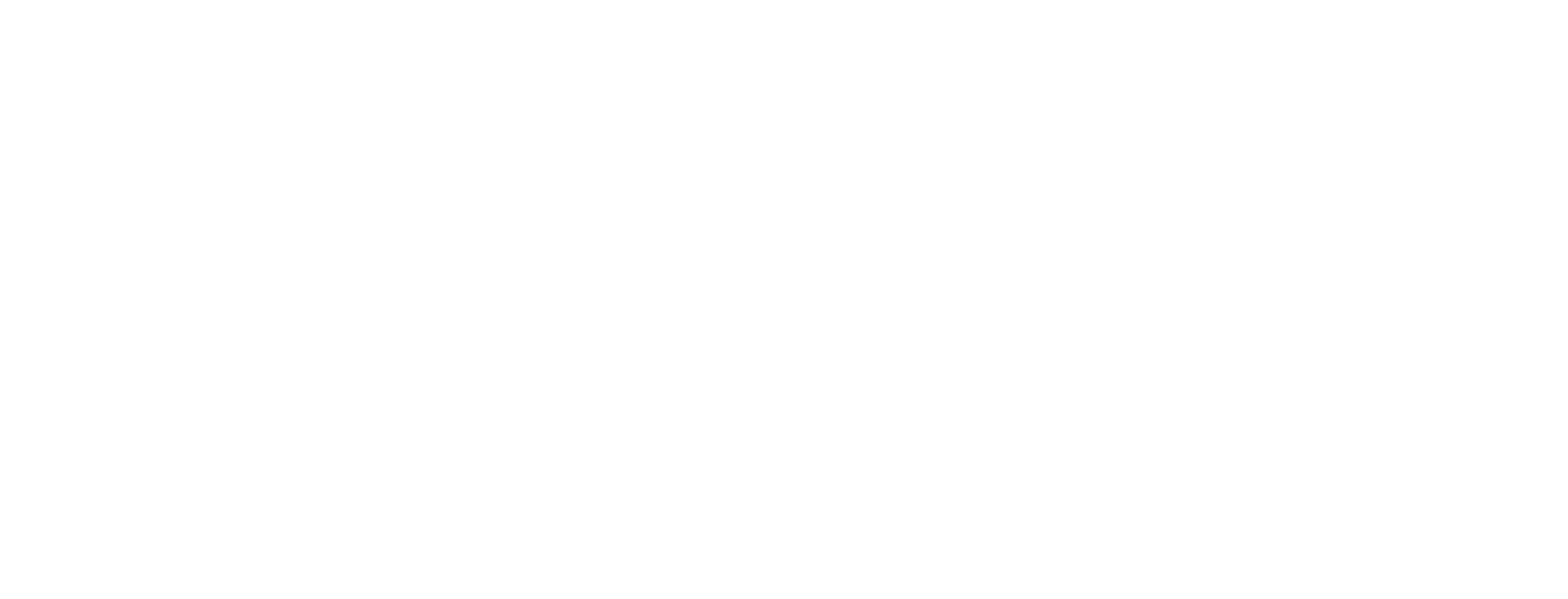 THE NEW WEST END